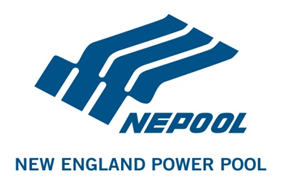 Connecting the Dots in New England:  NEPOOL’s IMAPP Initiative
Joel Gordon
Chair, New England Power Pool
New England Restructuring Roundtable
September 30, 2016
1
NEPOOL in New England
NEPOOL is:
THE stakeholder  voting organization to advise on all matters relating to the competitive wholesale market rules and  transmission tariff design.

NEPOOL was:
Formed in 1971 to address reliability and coordinated dispatch.
Restructured in late 1990’s to conform with industry’s  restructuring away from a vertically integrated cost-based rate design.

NEPOOL’s Mission:
“To create and sustain open, non-discriminatory, competitive, unbundled markets for energy, capacity and ancillary services that are balanced between buyers and sellers.”
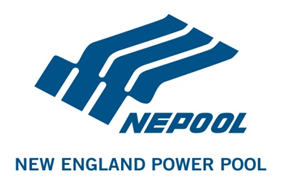 2
Genesis of IMAPP
Growing recognition of states’ needs to achieve mandated public policy objectives.

Growing concern that states’ actions to achieve those objective were becoming large enough to interfere with competitive wholesale markets.

Acknowledgement that current market was not designed to decarbonize the generating fleet over time.
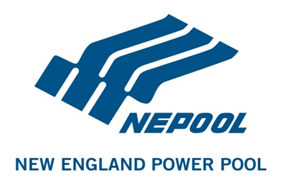 3
IMAPP Integrating Markets and Public Policy
A NEPOOL initiative to consider changes to the existing wholesale competitive market design that will not only ensure reliability of the electric system  through  competitive wholesale markets, but will do so while at the same time achieving the public policy goals of the New England states.
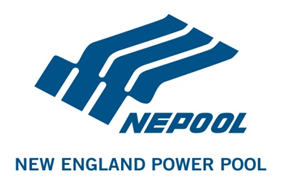 4
IMAPP Challenge:  I
Defining “Public Policy”
Achieve state’s renewable portfolio standards?
Achieve state’s carbon reduction goals?
Support energy efficiency programs?
Support long term contracting by states?
Support existing nuclear fleet?
Support behind the meter renewables? 
Other public policy objectives?

New England’s markets would work best if the product is precisely defined
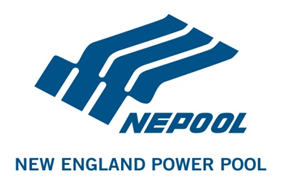 5
[Speaker Notes: But public policy might also include economic development and fuel diversity.  Can a market do it all?]
IMAPP Challenge:  II
Defining how much “Public Policy” the markets will procure?
Each state sets its own policy
Each state sets its own targets.
State’s determination become the procurement target for the market design.

New England’s markets could create the mechanism to support the states’ target objective through a centralized competitive procurement.
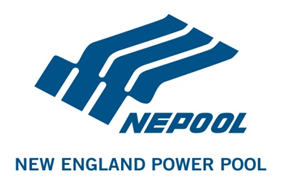 6
IMAPP Challenge:  III
Defining who pays.
Public Policy attributes  are not necessarily valued equally across the states.
Extent of need is different across the states.
Impacts of various state program cross state lines.

New England’s markets could provide the efficiency benefits of a centralized regional market combined with cost allocation methodologies to provide a net benefit to the region.
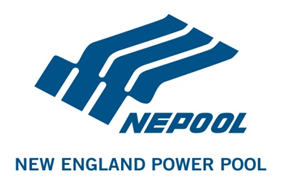 7
IMAPP Proposals
15 companies offered a range of proposals to address “public policy” objectives. 
Proposals center around three primary constructs:
Pricing carbon in the energy market.
Procurement of clean energy  in MWh.
Moderating the impacts of State sponsored procurements in the current capacity market.
A new clean energy proposal integrated with the current capacity market proposed at the last meeting.
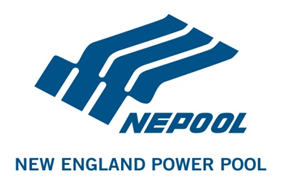 8
Carbon Adder
Integrating with the Energy Market
Technology Neutral
Signals both supply and demand
Internalizes goals into transparent price.

Carbon adder included in energy offers.
Adjusted by states to achieve targeted objective.

Adder collected from carbon emitters.
Allocation of revenues TBD.
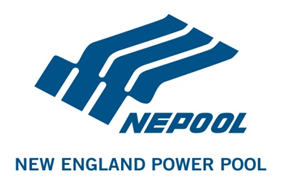 9
Forward Clean Energy
A new forward energy market for clean energy.
Intended to procure new resources while supporting existing clean energy resources.
Can be vintage neutral – Open to new and existing.
Procurement on similar timeline as current FCM.
Quantities determined by states to meet targets.
Can be applied against a demand curve.
Payment for product paid upon delivery.
Cost allocated based upon requirement.
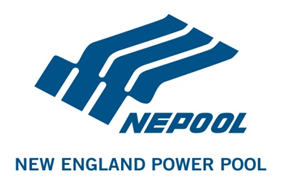 10
Two-Tiered Capacity Market
Design enables states to pursue policies independent of markets.
Protects price formation in the Forward Capacity Market.
Manages the potential of over-procurement of capacity.
Establishes a “but-for” price for existing resources.
Incorporates participation of state sponsored projects as capacity resources.
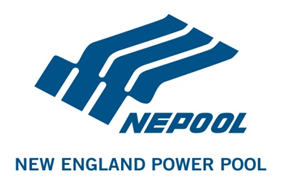 11
NEPOOL IMAPP Process
Public Policy interaction with market design  has been percolating…
NEPOOL officially took up the challenge June 2016.
NEPOOL summer meeting focused issues.
Three meetings to-date beginning August 11.

Goal:  Vote a framework document that would be the foundation for future market rule and tariff changes to be developed in 2017.
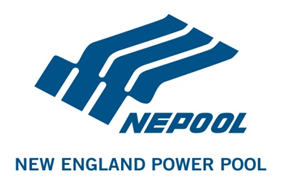 12
[Speaker Notes: Drove ORTP mitigation rules concurrent with demand curve design in the capacity market 
The topic with ISO-NE Board in November 2015 Sector meetings.
Informed the NEPOOL Economic Study Request from 2015 for the current study.]
Next Steps
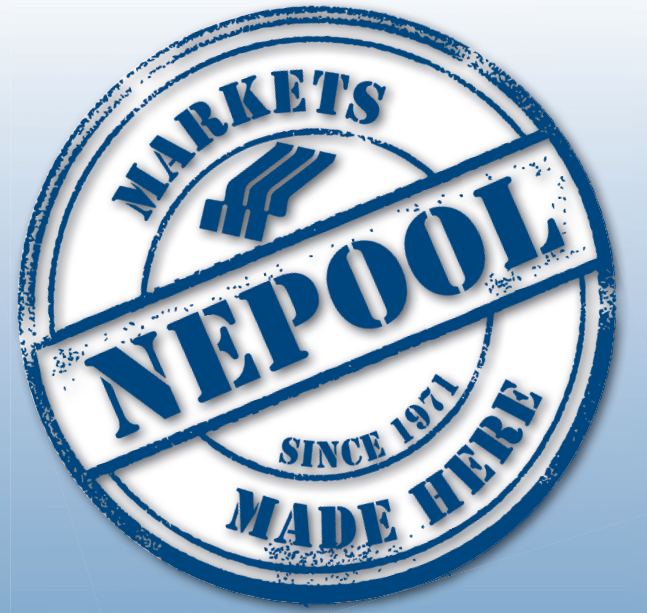 IMAPP Meeting Schedule
October 6, 2016
October 21, 2016
November 10, 2016
December 2, 2016 NEPOOL Participants Committee

Materials for all meetings at:  http://www.nepool.com/IMAPP.php
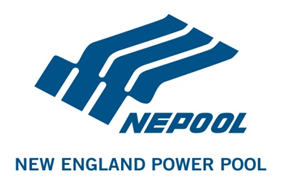 13